Муниципальное бюджетное общеобразовательное учреждение города Новосибирска
«Средняя общеобразовательная школа №57»
Дзержинского района города Новосибирска
«Моя семья – мое богатство»
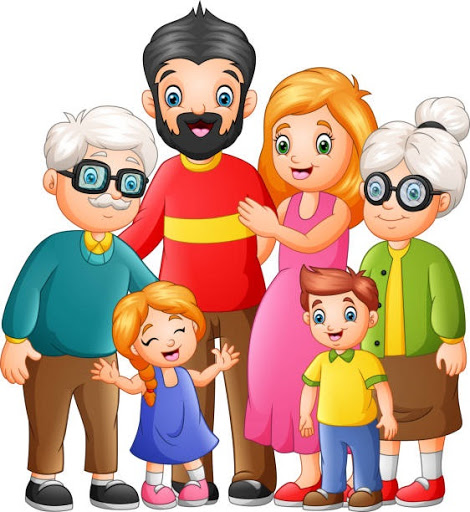 Выполнила:ученица 3 класса «Б»:
Бутова      М. С.
Руководитель:
Симонова С. А.
Новосибирск 2022
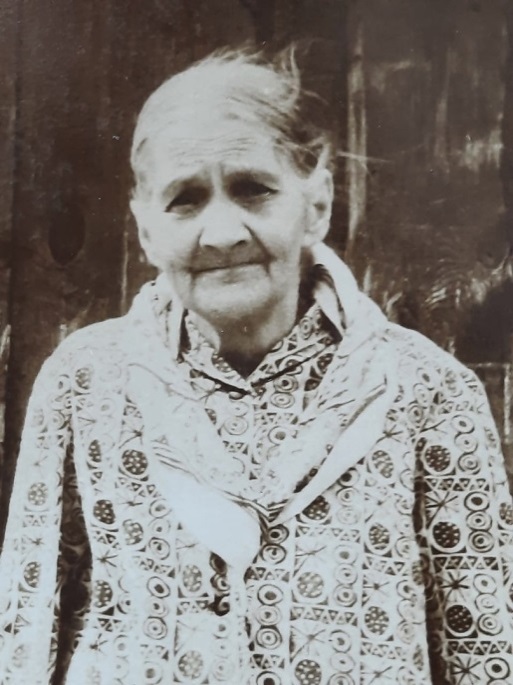 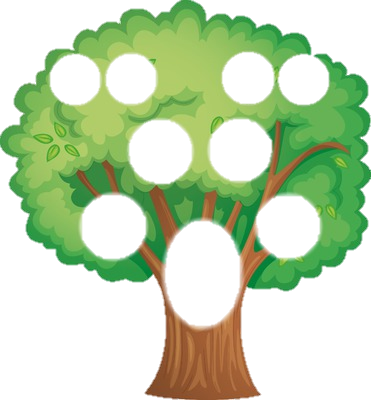 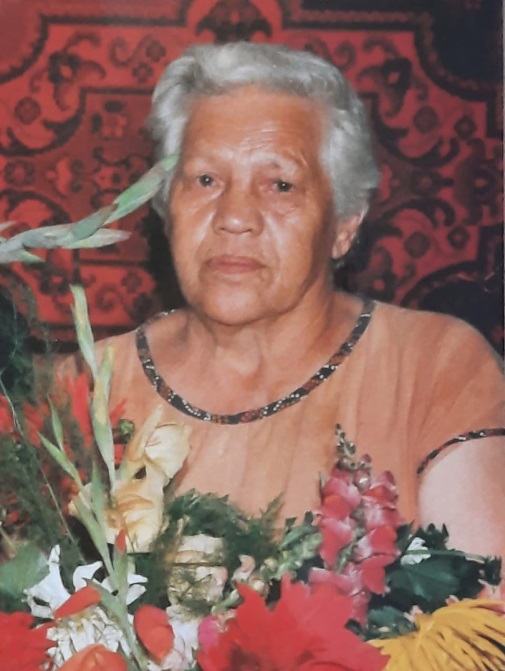 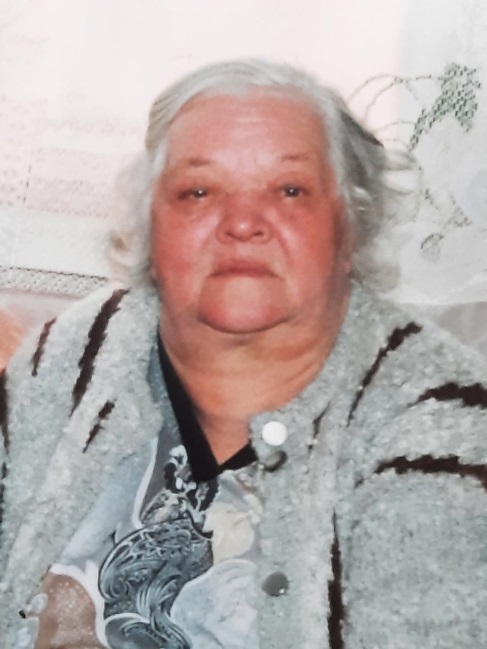 ФилипповаМария Максимовна
МихееваНаталья Николаевна
Имя Михей в переводе с древнееврейского означает «богоподобный».
Фамилия принадлежала высшему обществу московского дворянства в 16-17 в.
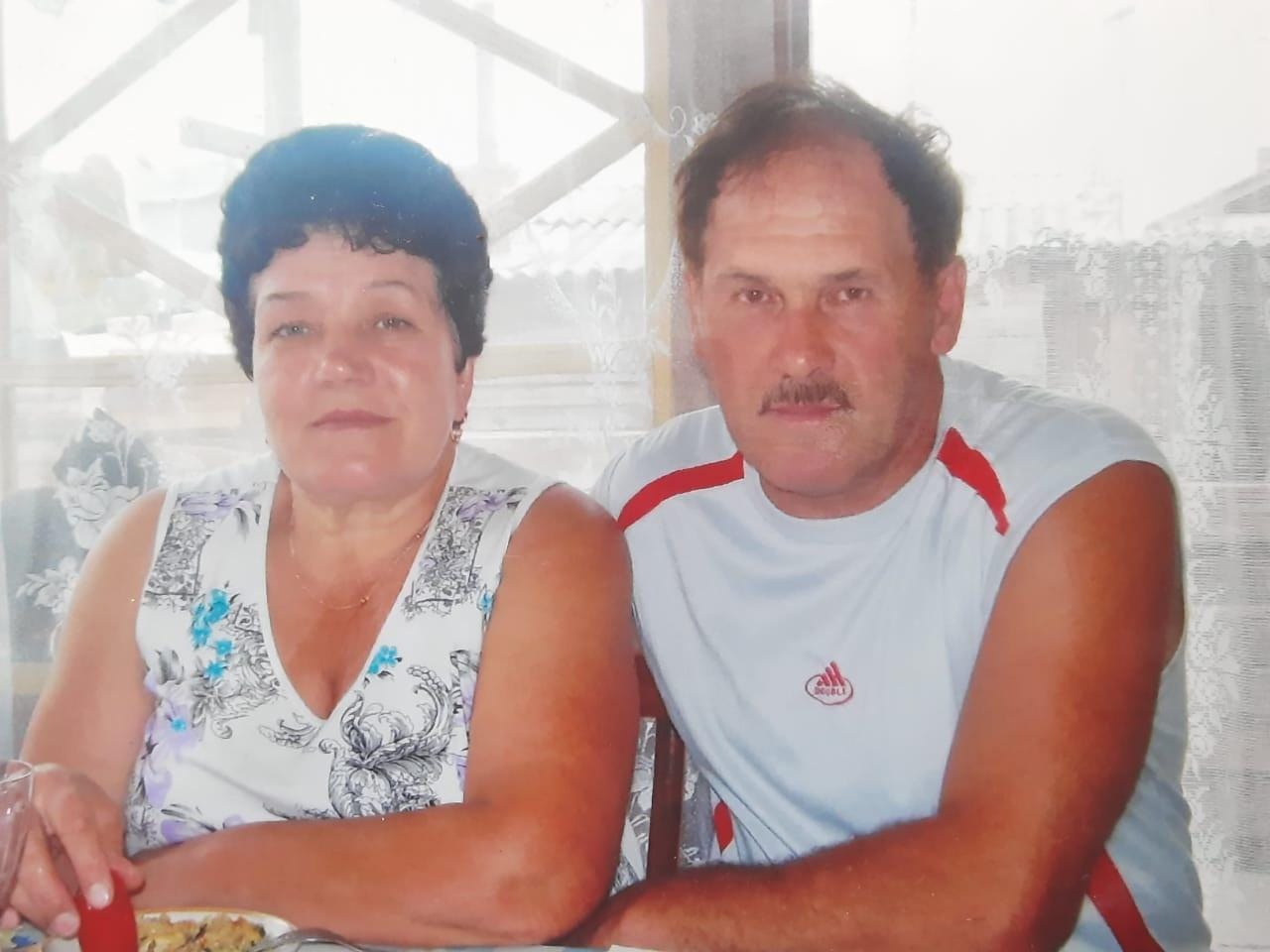 КоланчуковаЕлена Петровна
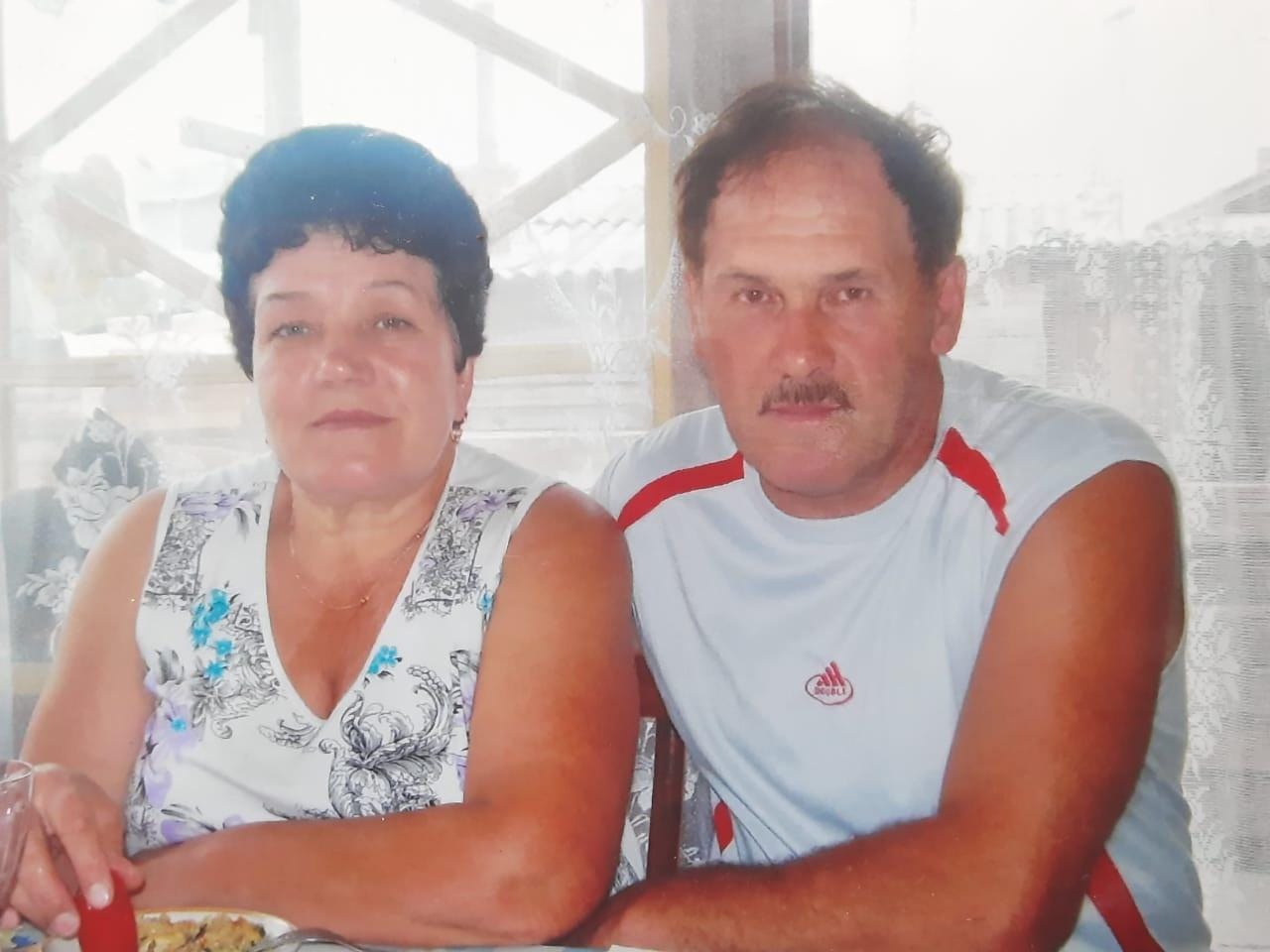 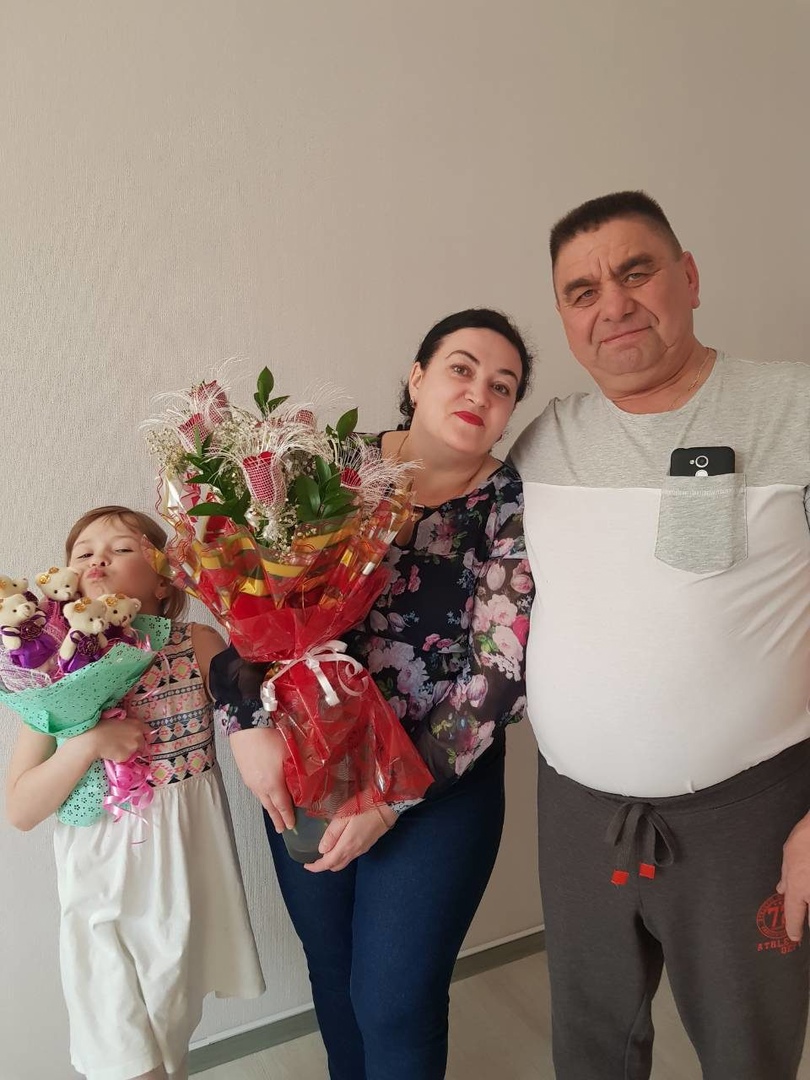 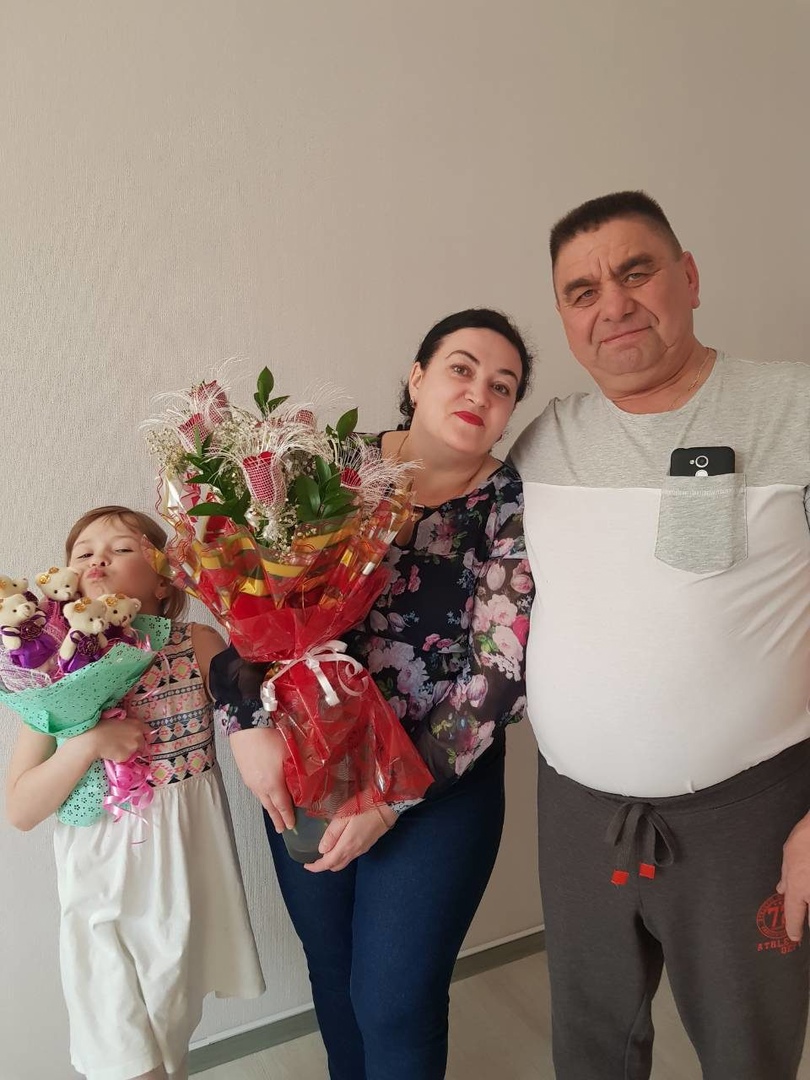 МихеевЕвгений Александрович
Астафьева Нина Ильинична
Фамилия Астафьев-образована от канонического мужского имени Евстафий (с греч. «устойчивый, твердостоящий»).
Астафьевы- представляли дворянского рода. По офиц. данным, существуют 4 старинных рода с такой фамилией.
Бутова Ирина Евгеньевна
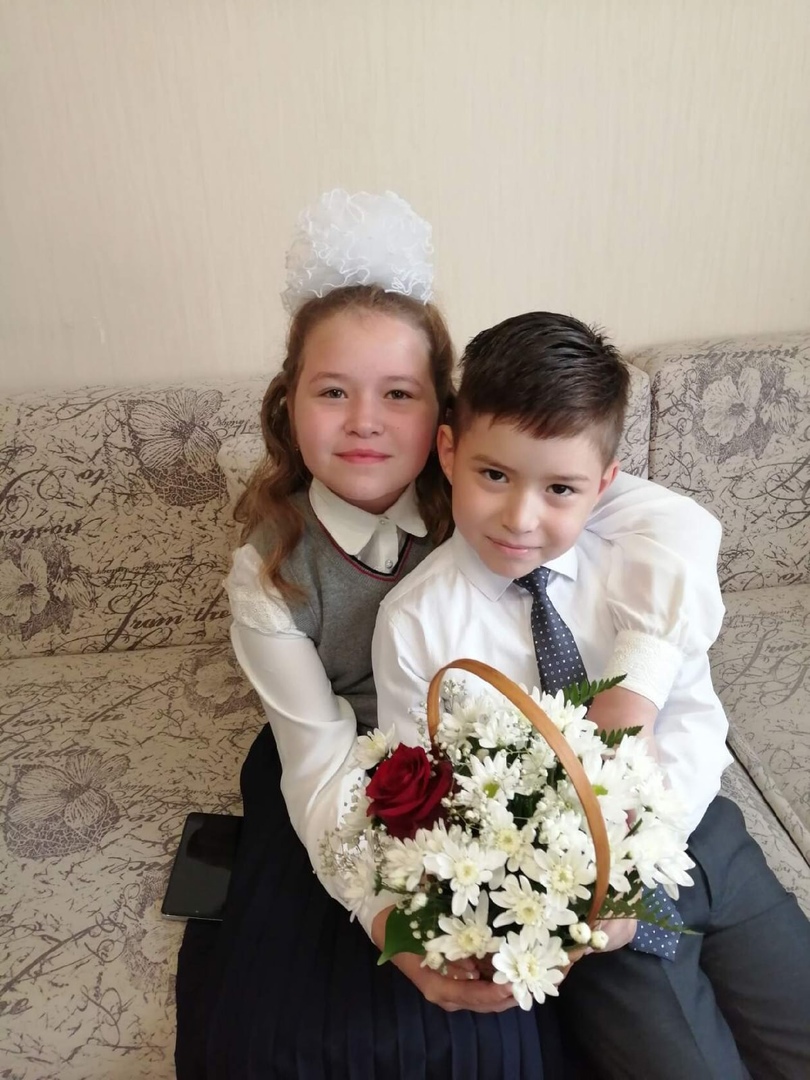 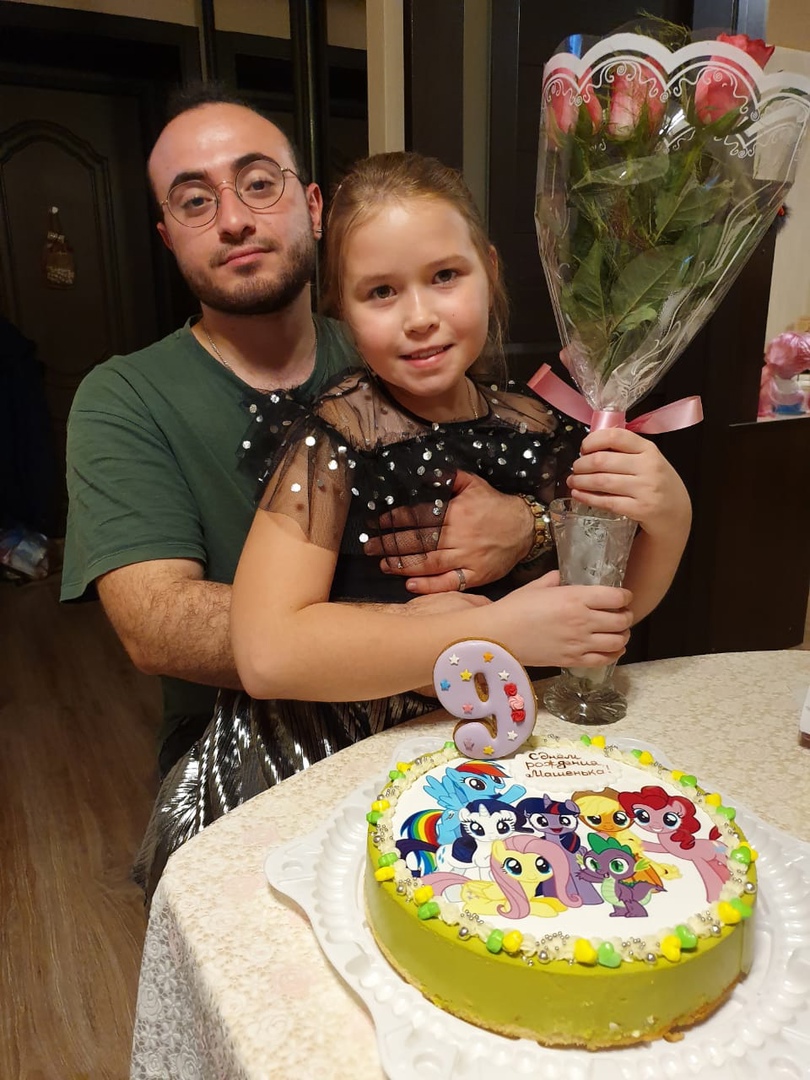 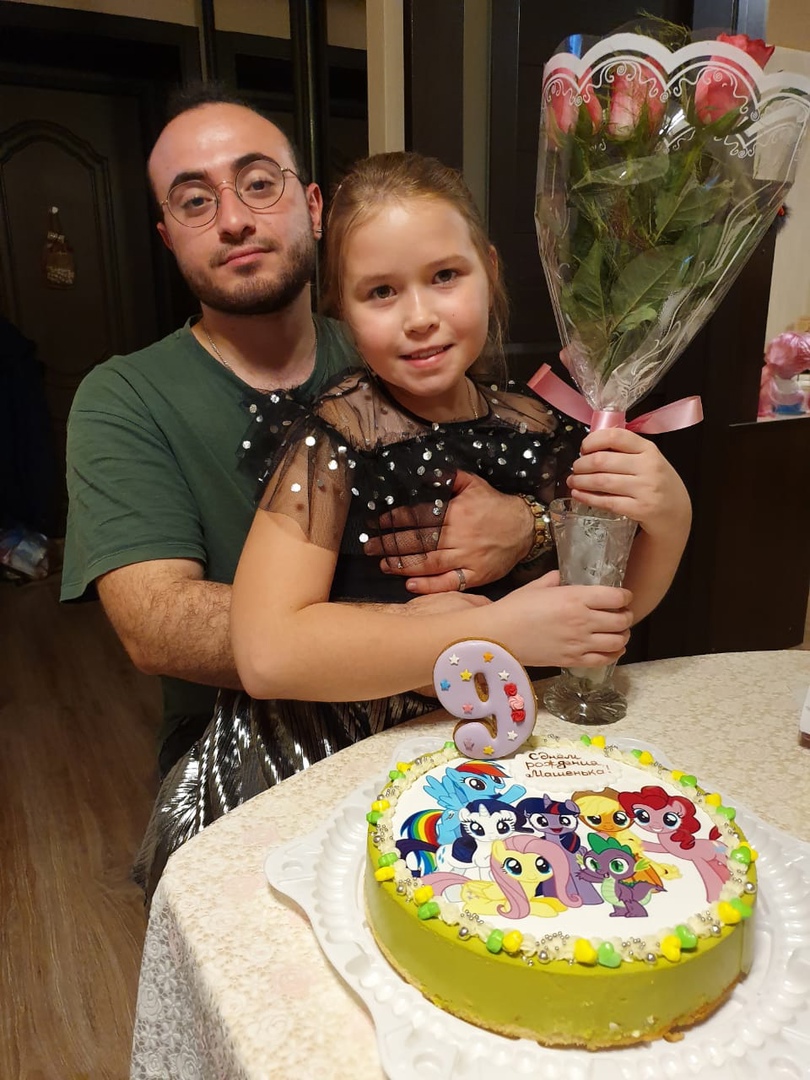 Бутов Сергей
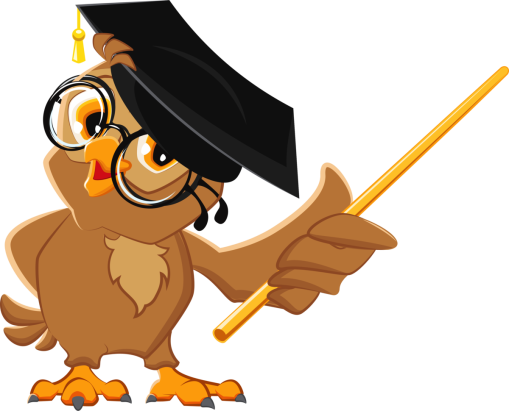 БутовКирилл
БутовРуслан
Бутова Мария
2
Моя Семья
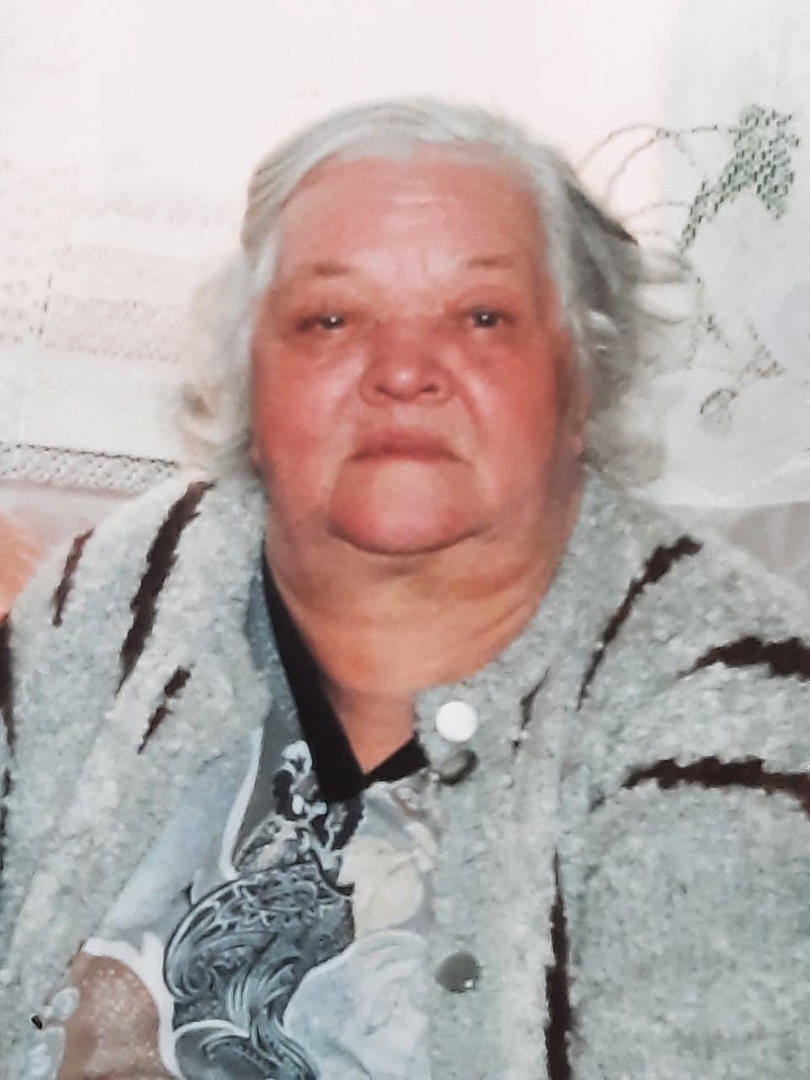 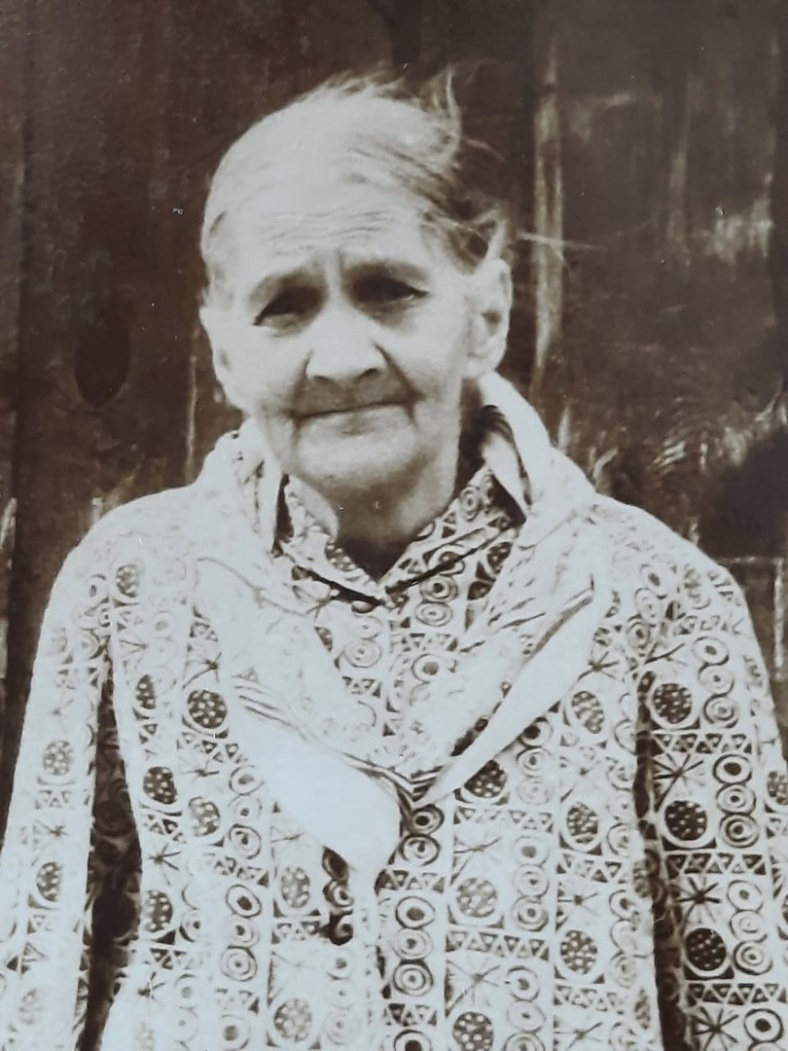 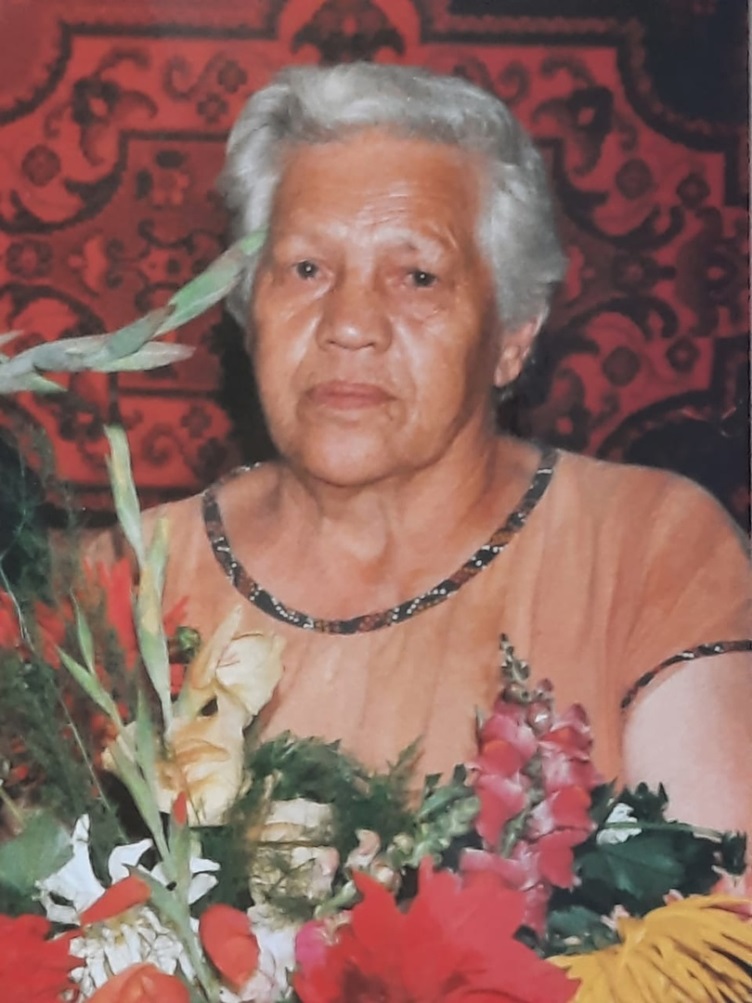 Прабабушка:Михеева Наталья Николаевна (27.08.1929 г.)
Прапрабабушка:Филиппова Мария Максимовна (родилась в 1899 г.)
Прабабушка:Каланчукова Елена Петровна(03.01.1929 г.)
Рисовала картины, играла на гитаре и читала много книг.
Имела цыганские корни. Когда она пела, то все восхищались ее красивым голосом
Родом из Украины. Была награждена Орденом Труда и Боевой Славы. Родила 7 дочерей в т. ч. мою бабушку Нину Ильиничну
3
Моя Семья
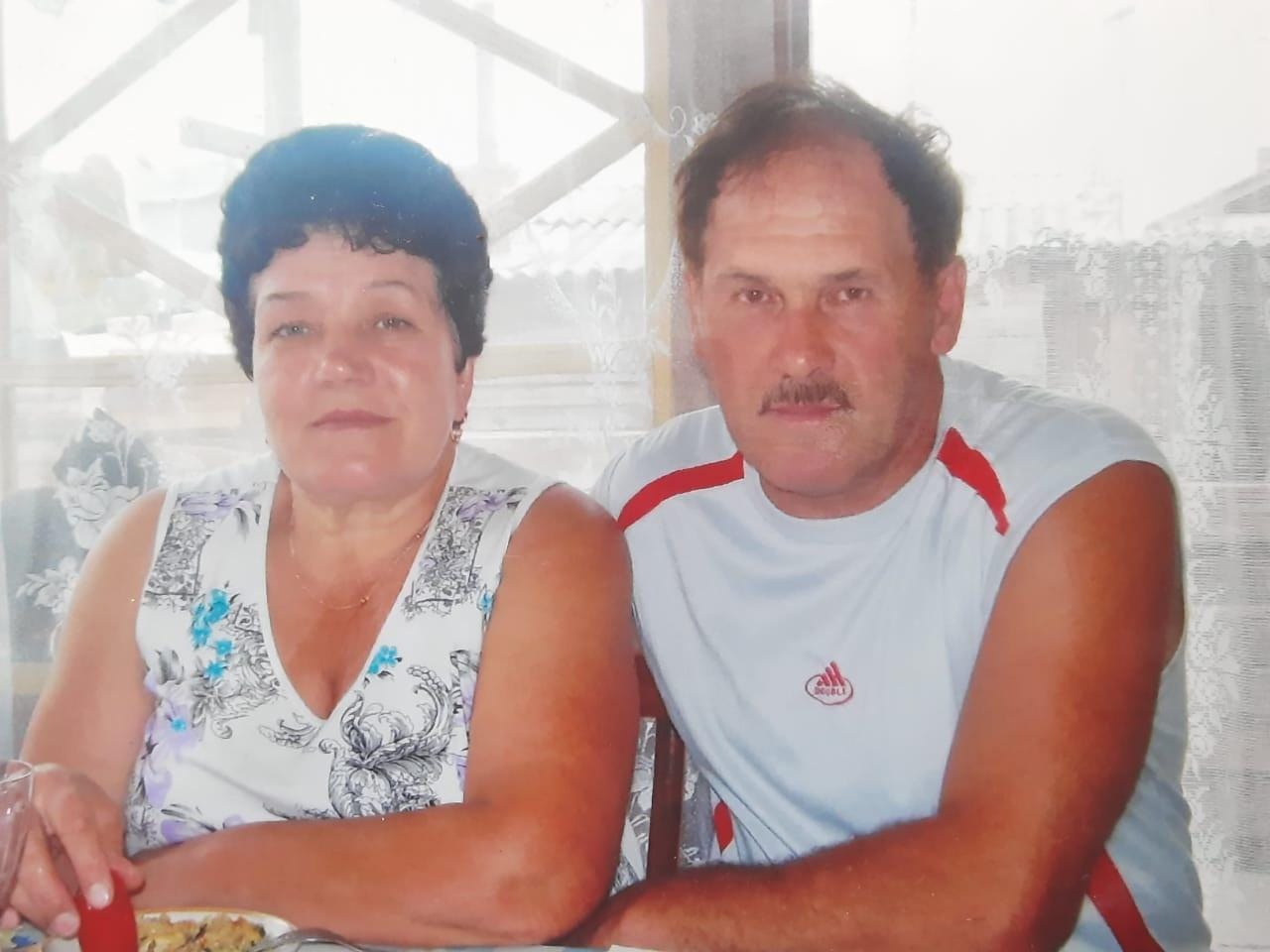 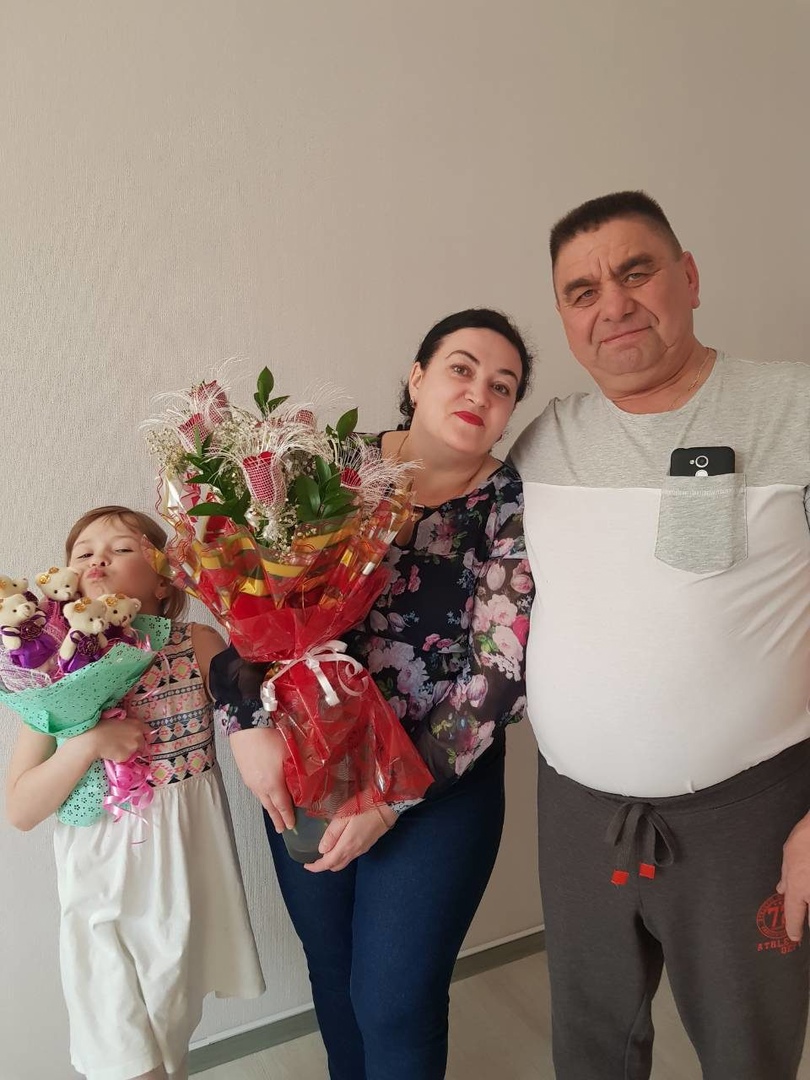 Бабушка и Дедушка Михеевы:Нина Ильинична и Евгений Александрович
Мама и Папа:Ирина Евгеньевна Бутова
4
Моя Семья
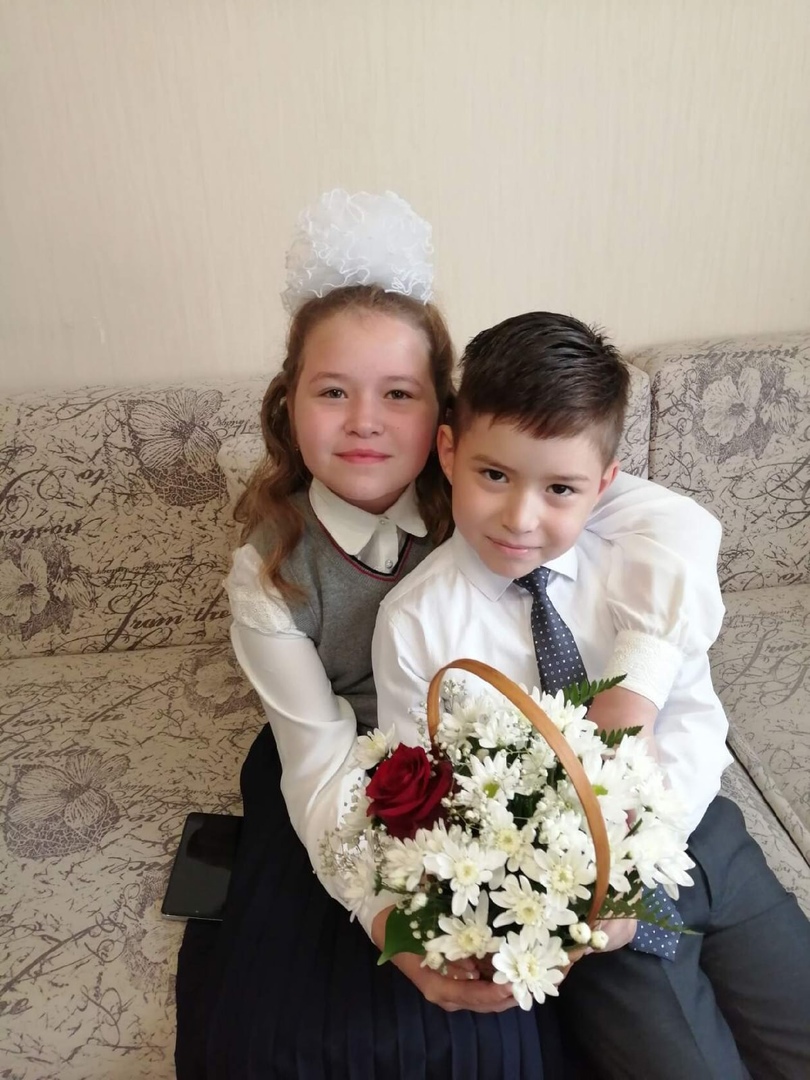 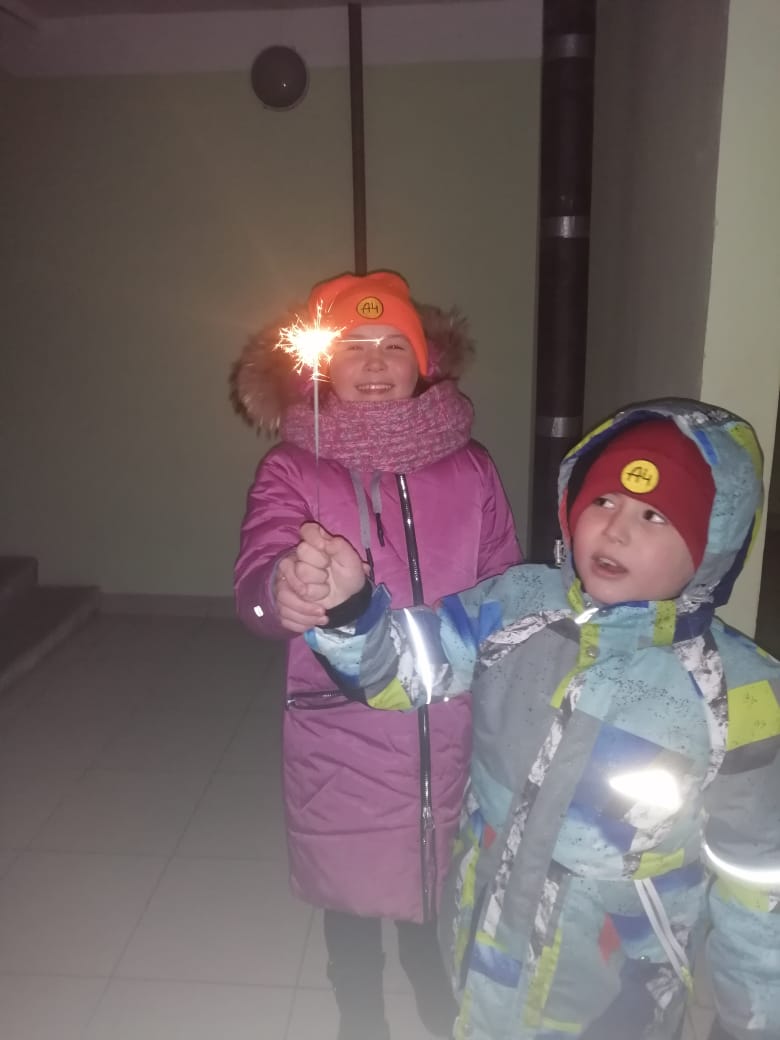 Я и брат Кирилл
5
Моя Семья
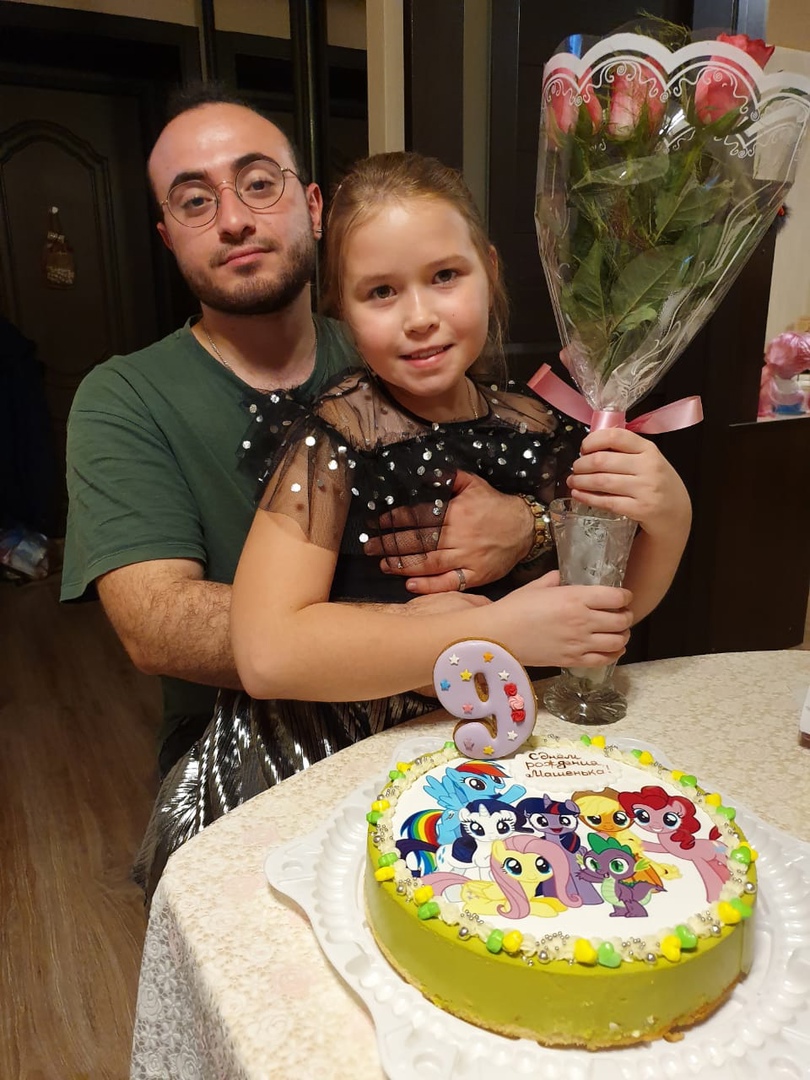 Я и старший брат Руслан
Я думаю, что у меня прекрасная семья. 
Я действительно чувствую, что мне повезло, что я родилась в такой замечательной семье.
6
Анкетирование «Знаешь ли ты своих предков?»
В анкетировании приняло участие 40 респондентов (ученики 3 классов)
7
Анкетирование «Знаешь ли ты своих предков?»
В анкетировании приняло участие 40 респондентов (ученики 3 классов)
8
Анкетирование «Знаешь ли ты своих предков?»
В анкетировании приняло участие 40 респондентов (ученики 4 классов)
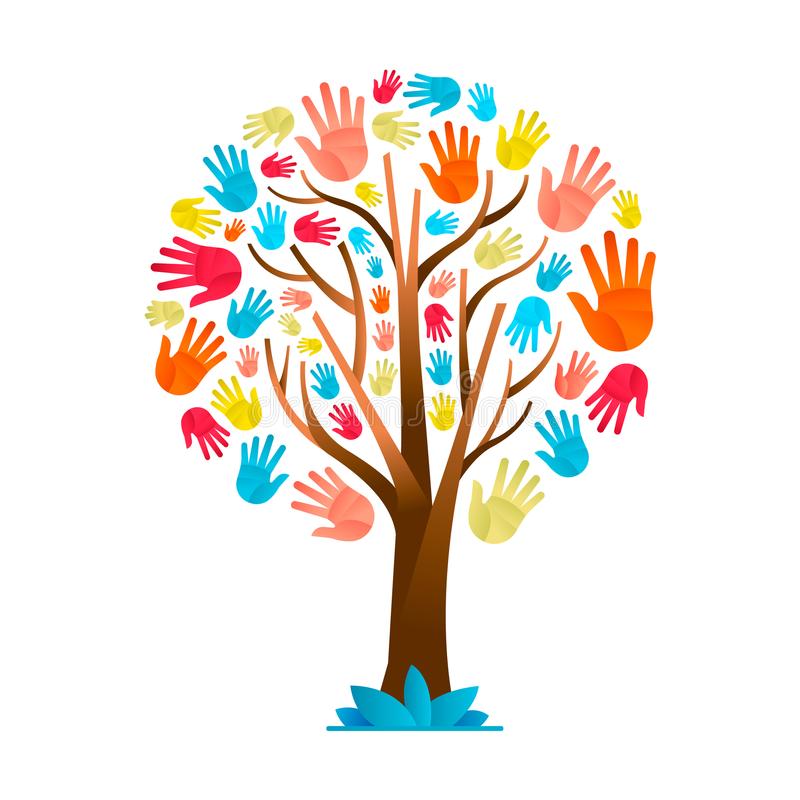 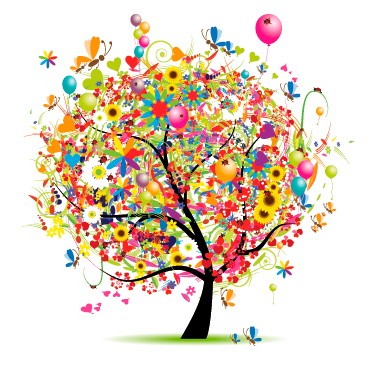 9
Выводы
1  
Среди учащихся 4 классов наблюдается высокий уровень заинтересованности в истории своего рода, стремление к получению информации о своей семье, интерес к дальнейшей работе в этой области.
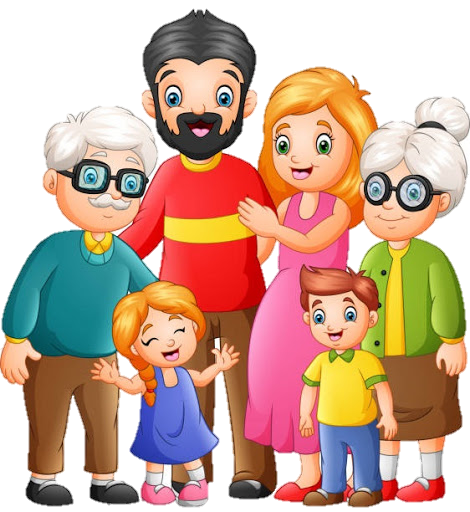 2  
Результаты анкетирования выявили тот факт, что для реализации всех стремлений и интересов учеников в родословии и генеалогии им недостаточно информации.
10
Традиции и праздники моей семьи
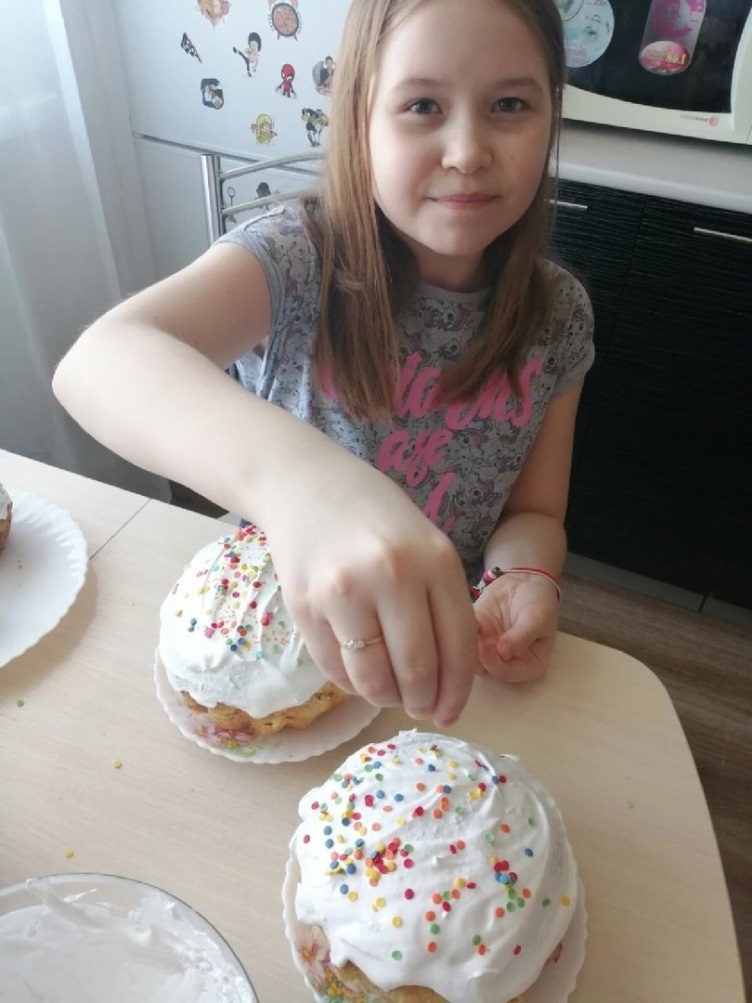 Мы любим совместные завтраки по выходным, стряпаем пироги, варим варенье. На дни рождения выпекаем тортики, накрываем столы с нашими любимыми блюдами.
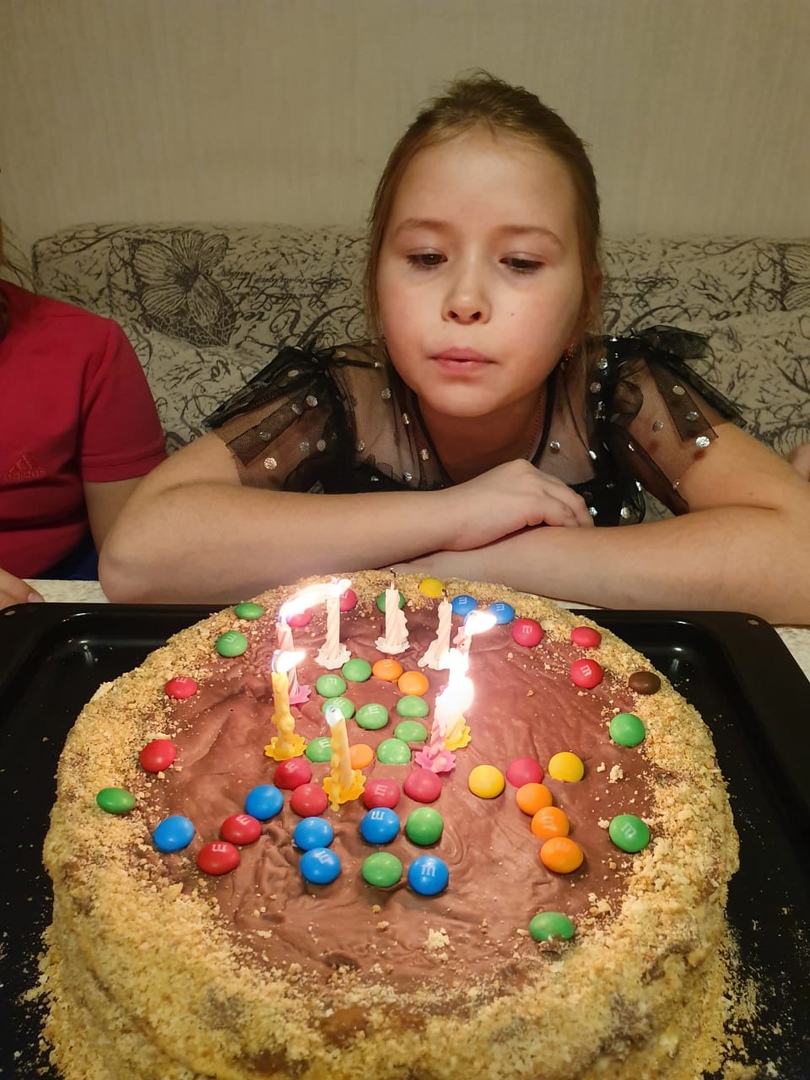 На Пасху мы всей семьей ходим в церковь, красим яйца, печем куличи, произносим ритуальные слова
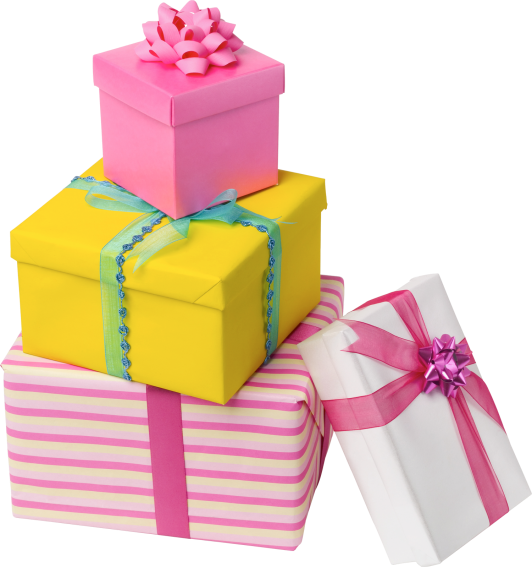 И обязательно дарим подарки
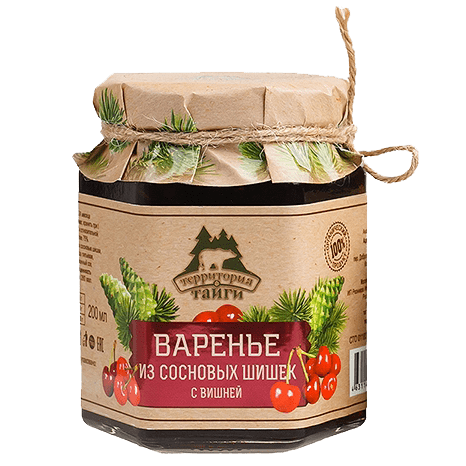 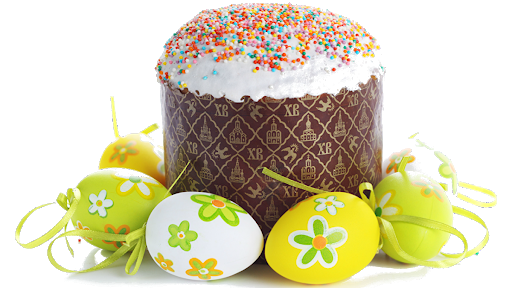 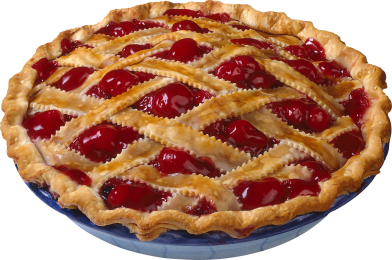 11
Заключение
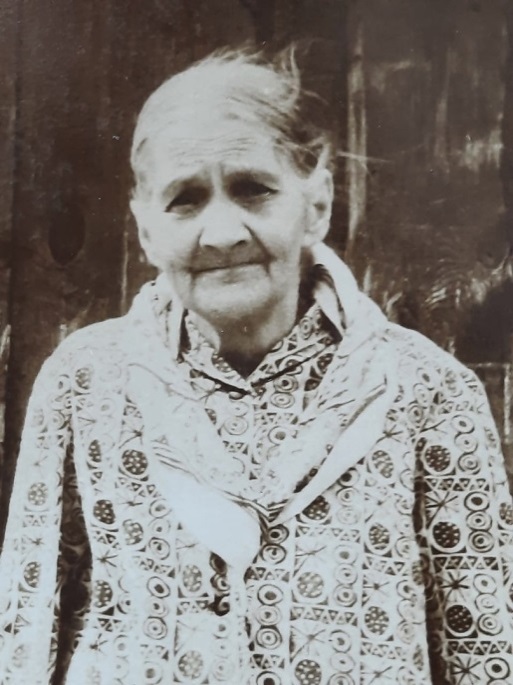 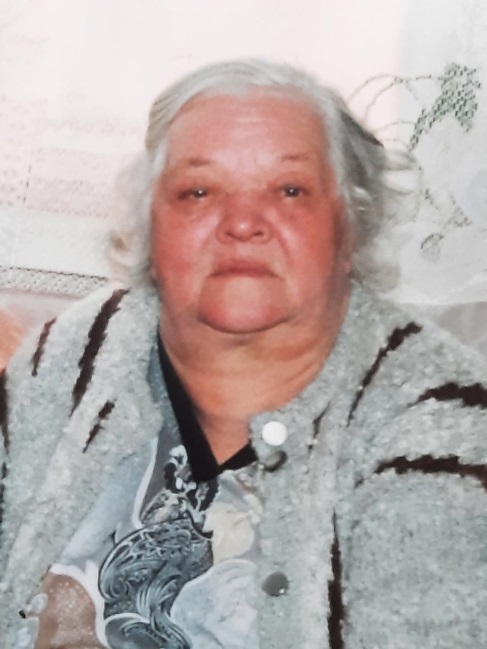 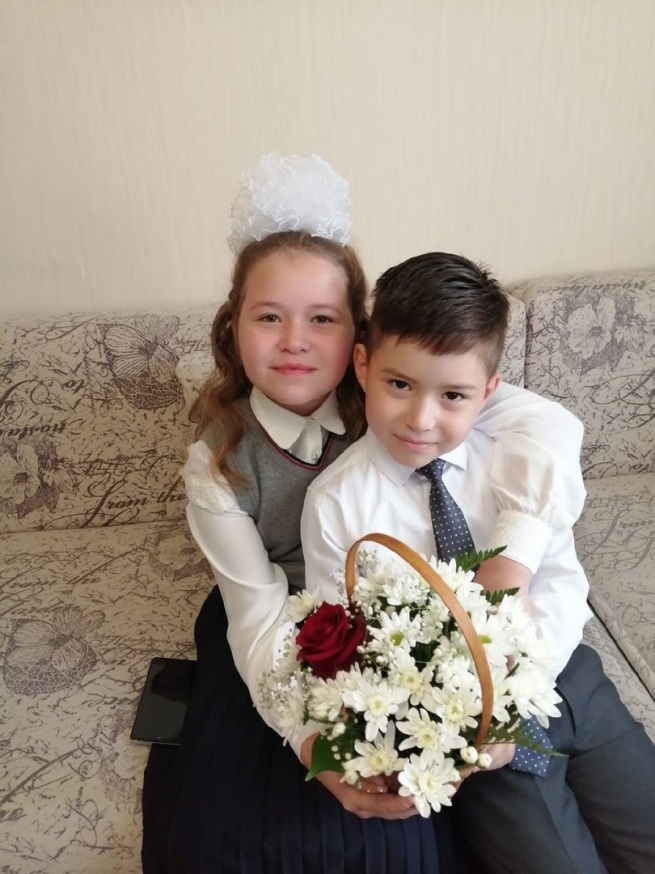 Пока я выполняла эту работу я еще раз убедилась в том, что я самый счастливый человек на земле. Ведь у меня столько родных и любимых мне людей. Я по-настоящему поняла, что моя семья- моё богатство.
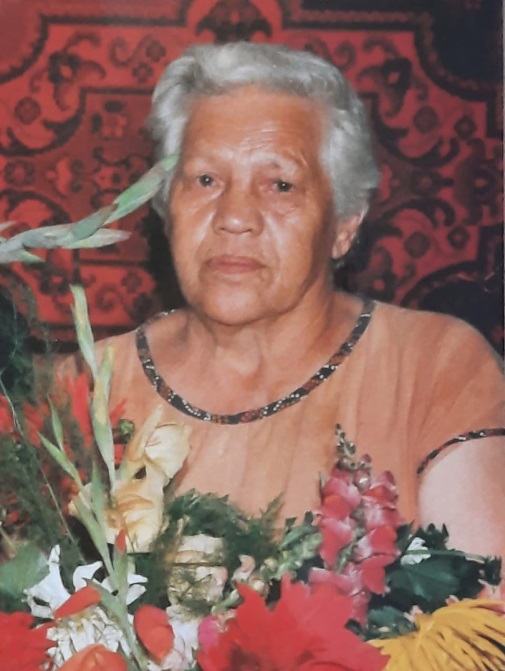 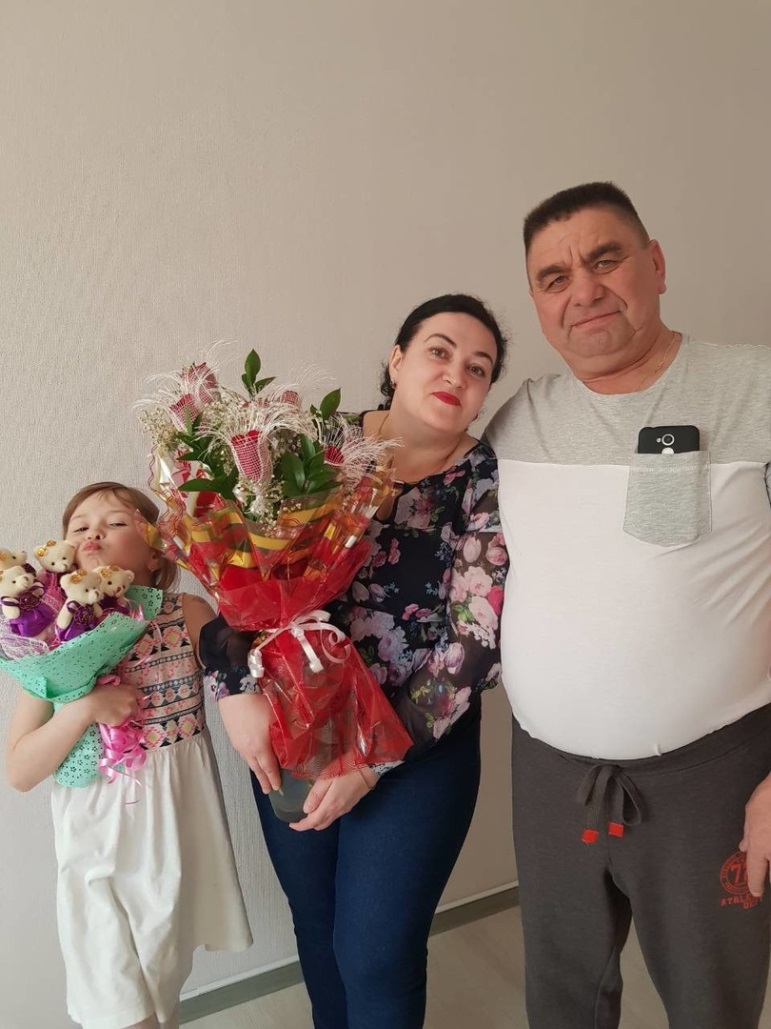 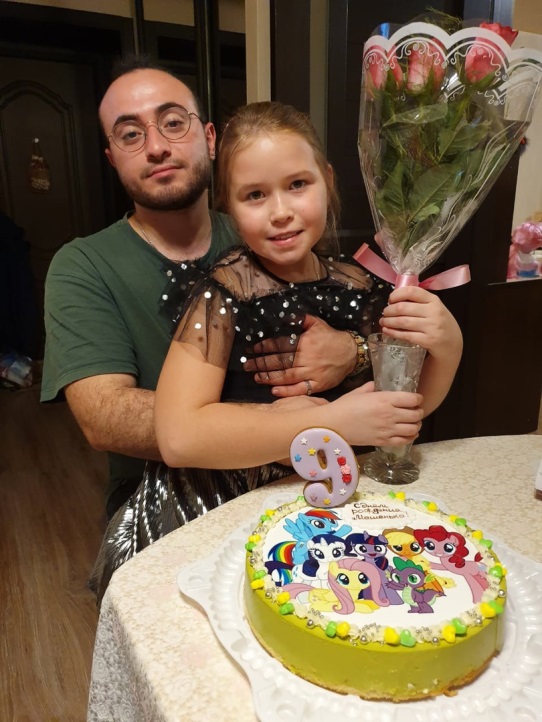 Любите и цените Счастье!
Оно рождается в семье,
Что может быть её дороже
На этой сказочной земле!!!
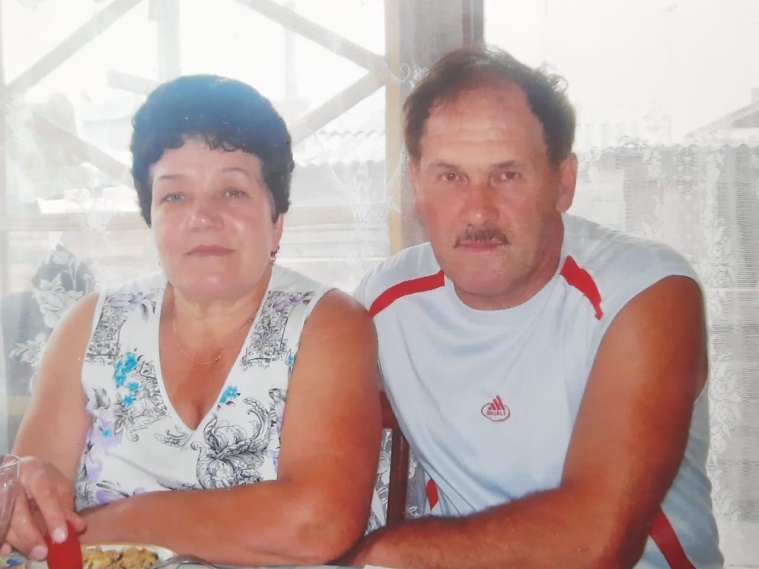 12
Муниципальное бюджетное общеобразовательное учреждение города Новосибирска
«Средняя общеобразовательная школа №57»
Дзержинского района города Новосибирска
Спасибо за внимание!
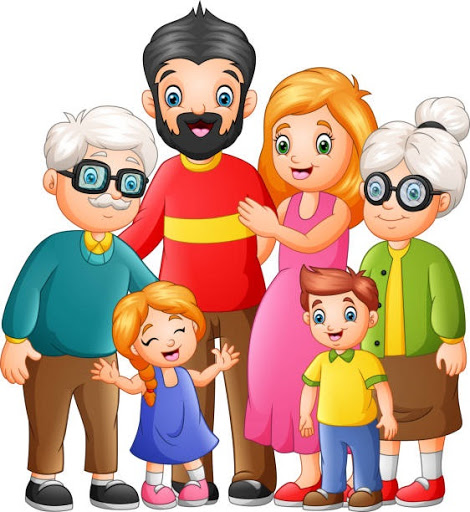 Новосибирск 2022